PROFESSIONAL	GROWTH
THROUGH
NETWORKING, MERGER & MDP
Presented by:-

CA. Sumantra Guha
MARKET SCENARIO
Accounting   Services   identified   as   one   of   the 	Champion Sectors for Export  promotion by Govt. of 	India in order to achieve  5T economy.
Demand for specialized, experienced and competent 	Chartered Accountants constantly rising
Non traditional & new areas of profession
Increased   opportunities   -   but   inability   to   take 	advantage
CURRENT SCENARIO OF CA FIRMS
Small in size
Catering	to	local clients only
Traditional areas of practice
Over	dependence	on	Statute	Based	Compliance assignments
Bank Audit, Tax Audit, VAT Audit etc.
IT Returns, VAT Returns, MCA Returns etc.
Inability to provide value addition
Confined Expertise and Competence
Cont’d…
CURRENT SCENARIO OF CA FIRMS (Cont’d…)
Little	scope	to	exchange	&	enhance	knowledge base
Increased cost of attest functions
Increased	competition	within	the	profession	& stagnated fee structure
Inability to invest in technology & infrastructure
Mostly re-active rather than being pro-active
WHAT’S THE WAY OUT FOR SURVIVAL?
Capacity Building through:-

Networking

Merger

Multi Disciplinary Partnerships

Corporate Form of Practice
Benefits of Capacity Building
Synergy Benefit
Pooling of Resources – Expertise, Experience, Competency
Demand for One-Stop-Shop service can be met
Capability	to	handle	assignments	of	varying	complexity and dynamics
Greater Financial Strength
Easier pulling and retention of Human Talent
Standardisation of Procedures
Promotes	Specialization
Cont’d…
BENEFITS OF CAPACITY BUILDING (Cont’d.. )
Improved client servicing capabilities
Economies of Scale
Increase in risk bearing capacities
Reduction of dependence on large clients
Ability to provide training
Greater Quality Control
Greater Brand Value
Improved Professional and social standing
Growth of Individual Firms as well as of Network
3 Models of Networking
Alliance.
Networking.
Networking with Lead Firm concept.
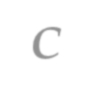 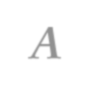 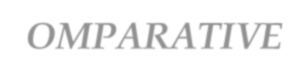 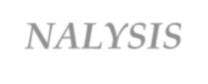 Comparative Analysis
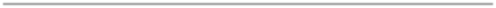 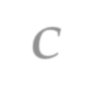 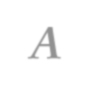 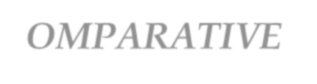 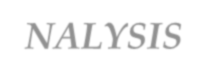 COMPARATIVE ANALYSIS (Cont’d…)
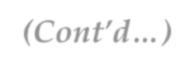 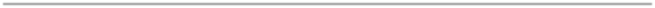 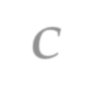 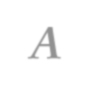 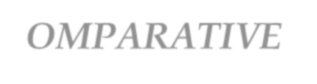 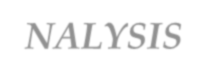 COMPARATIVE ANALYSIS (Cont’d…)
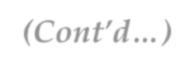 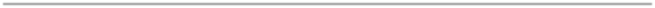 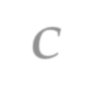 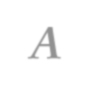 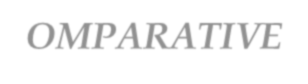 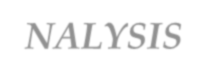 COMPARATIVE ANALYSIS (Cont’d…)
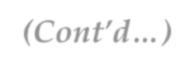 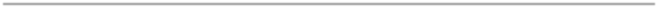 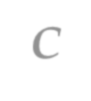 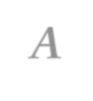 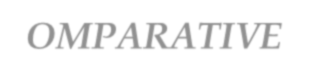 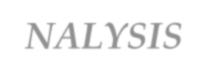 COMPARATIVE ANALYSIS (Cont’d…)
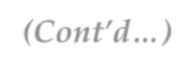 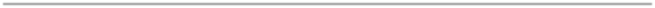 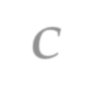 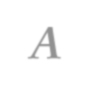 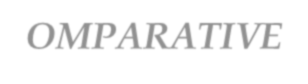 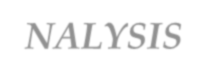 COMPARATIVE ANALYSIS (Cont’d…)
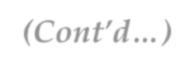 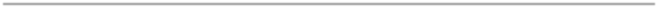 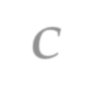 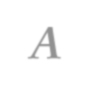 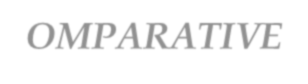 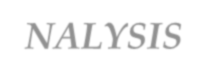 COMPARATIVE ANALYSIS (Cont’d…)
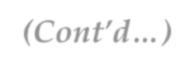 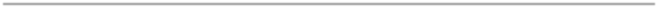 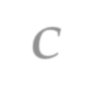 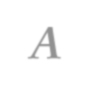 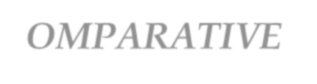 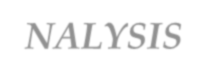 COMPARATIVE ANALYSIS (Cont’d…)
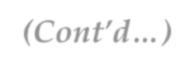 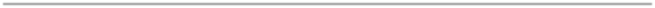 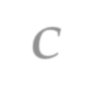 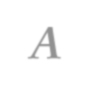 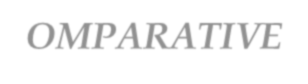 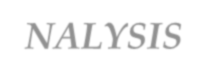 COMPARATIVE ANALYSIS (Cont’d…)
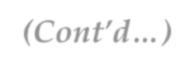 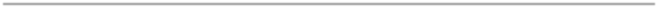 Special	Issues	Relating	to	Lead	Firm
Concept
The Lead Firm can obtain and execute work in its own
name and distribute among Constituent Firms.

The Lead Firm has to share the fees with other firms, if it quits the network.
Lead Firm will get Credit of Experience.

If	work	procurement	in	the	name	of	Network	is allowed in future, concept of Lead Firm will die.
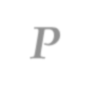 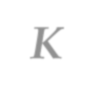 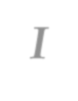 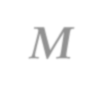 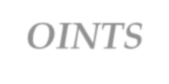 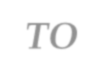 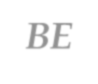 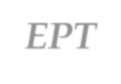 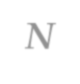 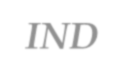 Points to be Kept In Mind
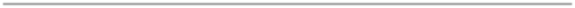 1.  Registration   will   only   be   given   when   every Agreement, Bye Laws, MOUs have been filed with ICAI.
2.	Deeds/MOUs,	Forms managing/designated member firms.
can	be
partner	of
signed	by
each	of	the
Legal	status	of	Alliance/Network	can	be	that	of AOP.
If	needed	the	Alliance/Network	can	take	up	non
attest assignments in its own name.
Cont’d…
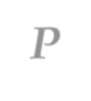 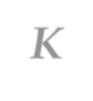 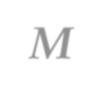 POINTS TO BE KEPT IN MIND (Cont’d…)
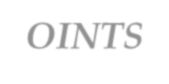 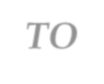 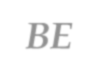 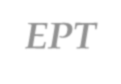 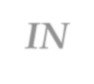 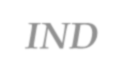 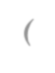 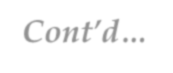 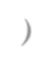 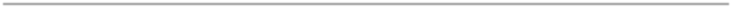 For specific assignments	Joint ventures can be formed.
Alliance/Network can have a website of its own.
Only	firms/LLPs	are	permitted	to	enter	in	Alliance/
Network
Detailed data of firms will be made available in the SSP for the members to view and take informed decision.
Logo - not allowed.
Cont’d…
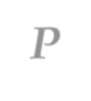 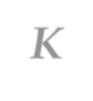 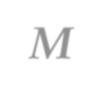 POINTS TO BE KEPT IN MIND (Cont’d…)
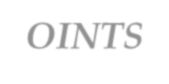 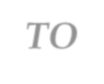 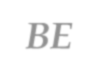 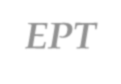 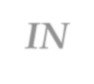 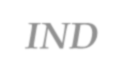 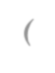 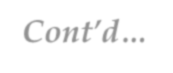 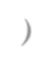 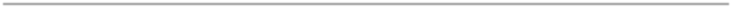 With Passage of time, ICAI intends to move towards allowing Foreign Firms to Join Indian networks.
If  one  Firm  of  a  Network  is  Central  Statutory Auditor  of  an  entity,  another  Firm  of  the  same network can’t perform Internal/ Concurrent/ Branch Audit of the same entity.
If no firm of a network is Central Statutory Auditor, different  Firms  of  the  same  network  can  perform Branch  Audit  or  Concurrent  Audit  of  different branches of the entity.
Merger
Merger should ideally follow networking
Merger	agreement	in	Form	‘E’	is	to	be	filed	with	the Institute within 30 days from the date of the agreement
Merger agreement shall contain some guidelines like de- merger provisions
Separate Partnership Deed should be executed
Form 18 should also be filed with the Institute
The Institute will freeze the names of the merging firms and shall not allot the same names to any other firm

Cont’d…
MERGER (Cont’d…)
Constitution Certificate shall state the original date of establishment, the date of its merger (and the date of the de-merger if any).
For  the  purpose  of  computing  the  seniority  of  the merged  firm,  total  period  will  be  reckoned  from  the original date of establishment of the eldest firm
CAG criteria - in case of Merger, the partners of the merging firms will be assigned points after one year of merger and points for partner’s association to be given after 5 years from the date of merger
De-Merger
De-merger	can	be	demanded	within	a	period	of	5
years from the date of merger
75% or more of the continuing partners of one of the 	erstwhile firm(s) can de-merge after giving notice in 	Form ‘F’ to the other partners and to the Institute. No 	concurrence/acceptance  is  required  from  the  other 	continuing partners of the merged firm
The De-merged Firm shall be entitled to :-
practice in its old firm name
claim total seniority acquired i.e. their earlier pre-merger seniority as well as the years during which they were in merged firm

(Cont’d…)
DE-MERGER (Cont’d…)
The date of establishment of the new de-merged firm 	shall  be  the  date  of  de-merger  but  the  original 	seniority will be retained
If the remaining erstwhile merging firms/partners of 	the erstwhile merged firm decided to continue, then 	they  should  enter  into  a  fresh  Merger/Partnership 	Agreement
Multi-Disciplinary Partnerships
Background
Regulation Change – 53A, 53B
Application 4 MDP - Section 2(2) did not allow
Section 2(2) of all three Institutes changed
Applies again - Form 18 did not allow
Prime Minister’s Vision
MCA Pressure
Group formed in 2020
8th July, 2021 - Form 18 Changed.
Regulation 53A
Company Secretary
Cost Accountant
Actuary
BE
B. Tech
B. Arch
LLB
MBA
Para	2,	3	&	5	of	Schedule	1	of	Part	I	of	CA	Act	also
changed
Regulation 53B
Company Secretary
Cost Accountant
Advocate
Engineer
Architect
Actuary
Para 4 of Schedule 1 of Part I of CA Act also changed
Changed Form -18
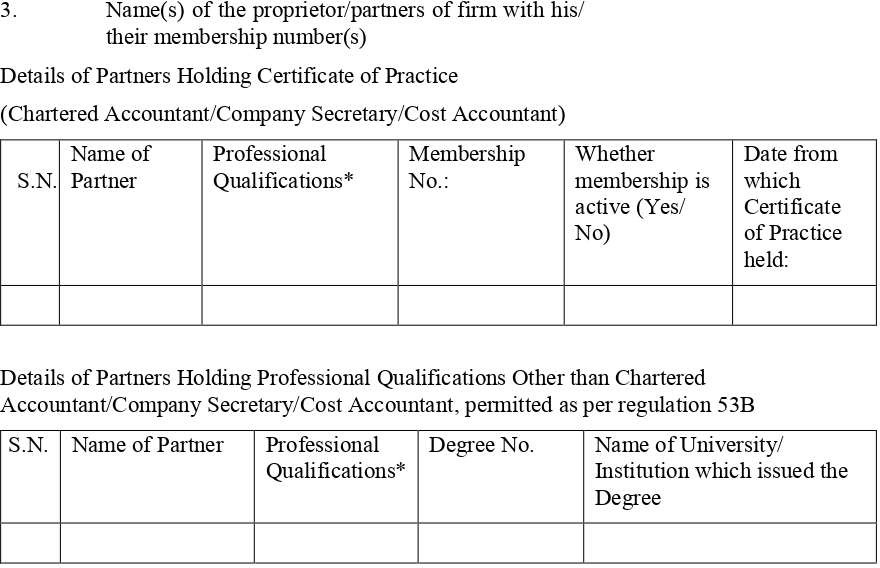 Current Position
CS – Law, Regulation changed
Cost – Law, Regulation changed
Advocate  –  Rule  2  of  Chapter  III  of  part  IV  – “Conditions  for  Right  to  Practice”  of  Advocacy  Act restricts.
Engineer – No restrictions.
Architect – No restrictions.
Actuary  -  Pare  3  of  Part  1  of  Schedule  restricts
practicing actuary.
Some Practical Issues
Registration
Name
FRN
Corporate Statutory Audit
Majority Calculation
Other Attest Functions
Verification of non ICAI member partners
Permissible Constitution
CAG, MEF Points
No Non COP holder
CAG Points Criteria
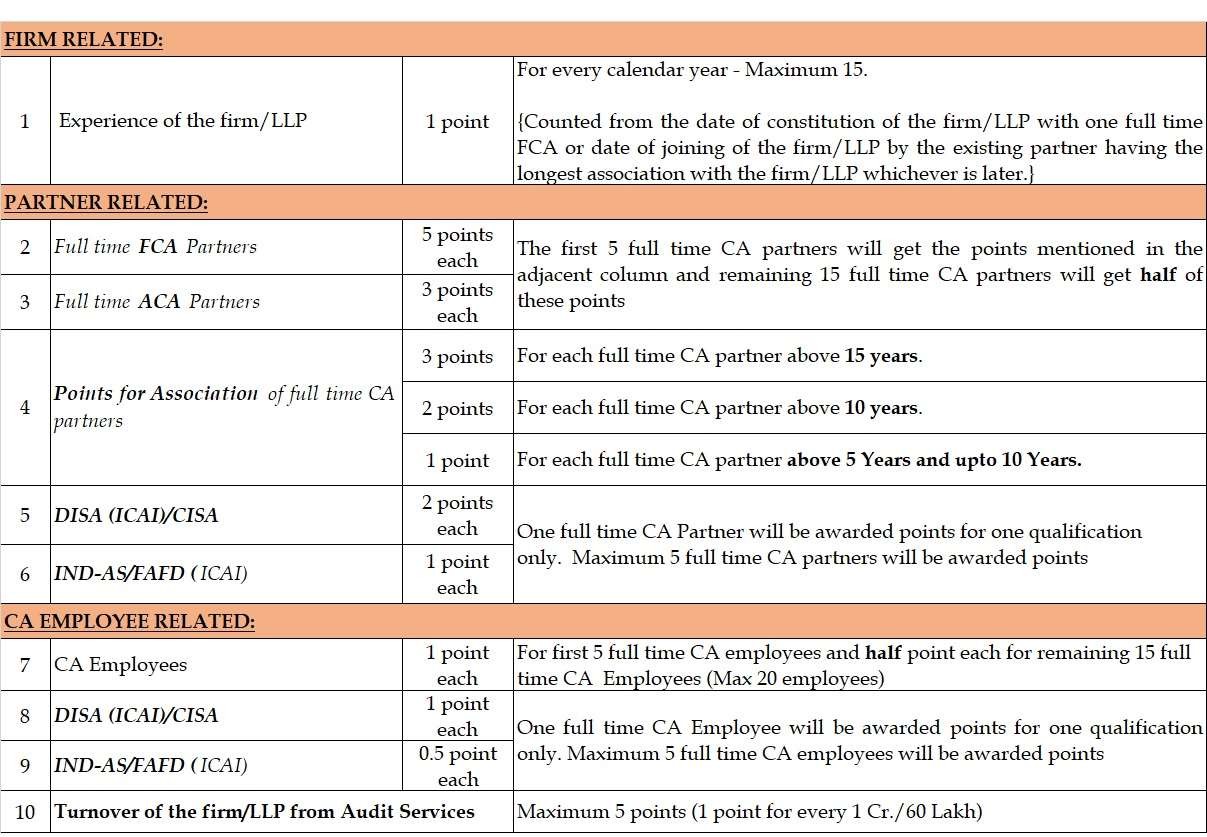 Cont’d…
CAG POINTS CRITERIA (Cont’d…)
No points if -
A partner in other firms/LLPs
Employed full time/part time elsewhere.
Practicing in own name.
Compensation is below the minimum:
FCA Partner - Rs. 4.50 lakh/ 2.70 lakh
ACA Partner - Rs. 4.50 lakh/ 1.80 lakh
Individual share of compensation less than:
Above 14 Partners
10 to 14 Partners
5 to 9 Partners
Below 5 Partners
– 1%
– 3%
– 5%
– 8%
Other source of professional income is more than compensation.
{Compensation is sum total of share of profit, remuneration and interest on capital}
CAG POINTS CRITERIA (Cont’d…)
Deduction Of Points
Refusal of Audit – 10% (Life time barring after second refusal)
Professional Misconduct – 10% + No point for involved CAs
Unsatisfactory Performance - 10%
Major Auditors -
Firm’s Existence of 10 Years
At least 6 full time CAs.
At least 1 Partner with 10 Years, 3 Partners with 5 Years association.
At least 1 Partner with CISA / ISA Qualification.
5 Years experience of CAG Audit
MEF/SBA CRITERIA
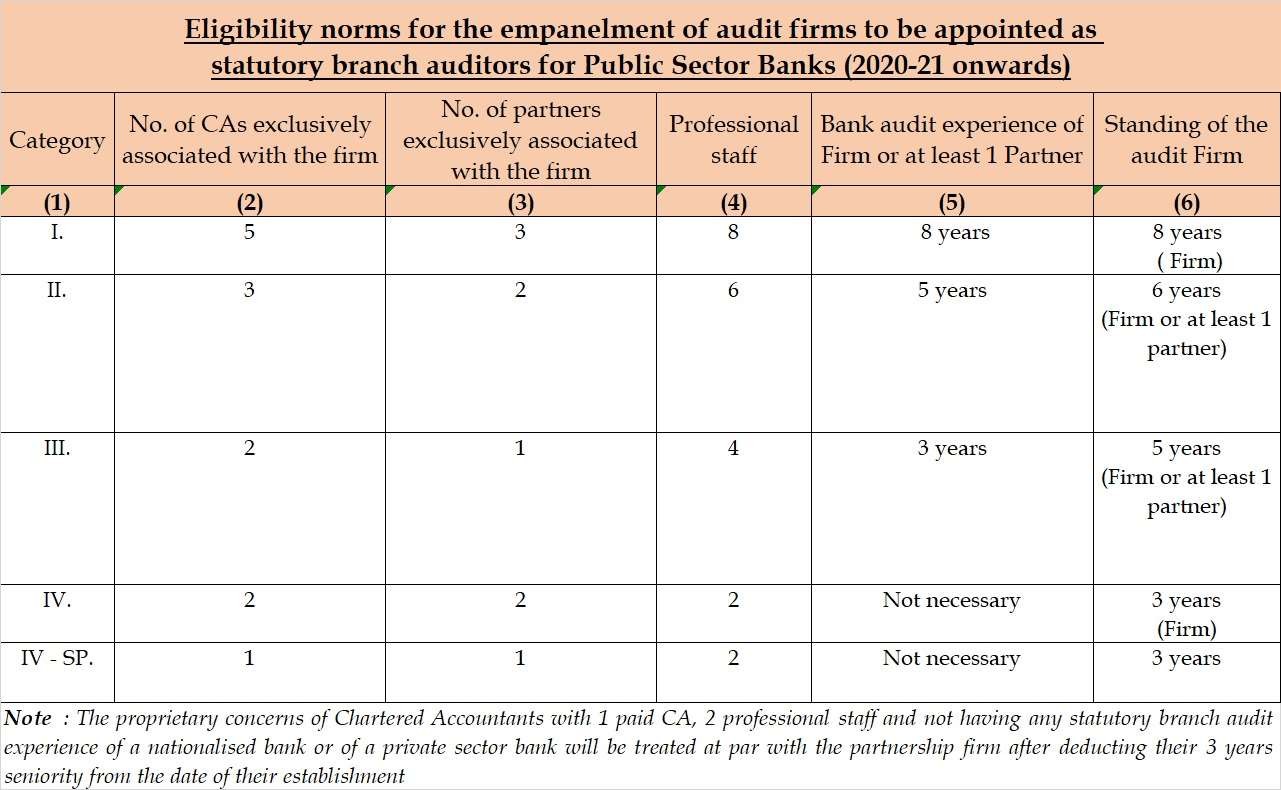 Essential Requisites of Capacity Building
Institutionalisation – Firm belongs to none - perpetual
continuity
Roles and responsibilities should be clearly set out
Managing Partner / person who represents the firm to
be clearly identified
Committees	of	partners	to	be	formed	with	ultimate powers resting with entire partnership /network
Rules	for	admission	of	new	Partner/Firm	should	be documented
Retirement of Partners/Firms should be defined

Cont’d…
Essential Requisites of Capacity Building
(Cont’d…)
Profit/Cost Centers should be identified & profit/cost should be shared accordingly
There	should	be	no	ambiguity	regarding	key	areas
such as sharing of profits etc.
HR processes should be put into place
Stationery of common design should be used
Periodical Meetings are must
Creation of immoveable properties should be avoided
ROAD MAP TO CONSOLIDATION
Change of Mind Set
Identification of Geographical & Practice areas
Identification of Firms/Partners
Meeting of Minds
Presentation	by	Firms/Partners	identifying	resources, areas of practice, future visions, strengths, weakness
Identification of common Goals & Objectives
Finalisation of model of Network to be followed
Finalisation of Name & office Address and filing for name Approval
(Cont’d…)
ROAD MAP TO CONSOLIDATION (Cont’d…)
Finalisation of Network/Firm vision for 3-5 years
Finalisation	of	Membership	fees,	Referral	fees,	work execution procedures, sharing of professional fees etc.
Identifying Network/Firm Leadership & hierarchy
Finalisation of	Branding & Standardisation matters
Finalisation of Quality Control aspects
Finalisation	of	other	Policy	matters,	Rules,	bye	Laws	&
Procedures
Upon name approval - Registration of Network/Firm
Successful Implementation
LIMITATIONS TO CONSOLIDATION
Conservative thinking
Lack of vision
Emotional attachment with firm name
Selection of Firm – finding the right fit
Difficulty	in	trusting	the competencies
Reluctance to share specialization
Only Bank/CAG based mergers
other
professional’s
(Cont’d…)
LIMITATIONS TO CONSOLIDATION	(Cont’d…)
Reluctance to invest in Technology
Reluctance to invest in physical & human infrastructure
No or ambiguous rules
Being too informal /casual about it
Lack of Family Support
Lack of zeal to grow
Is It worth ???
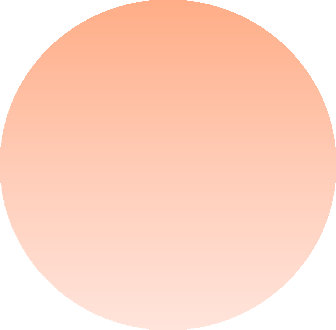 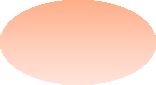 Today
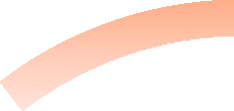 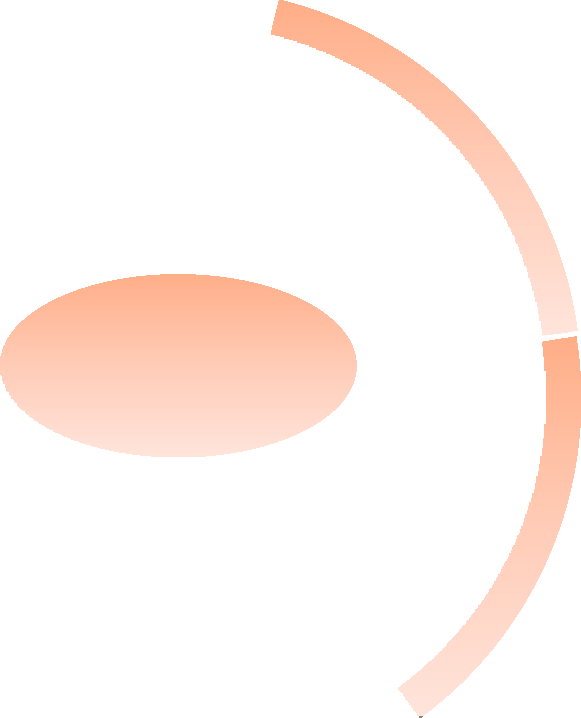 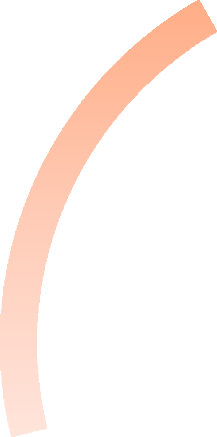 Tomorrow
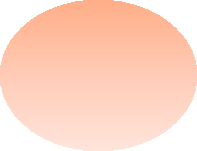 Survival of the fittest
CA. Firm
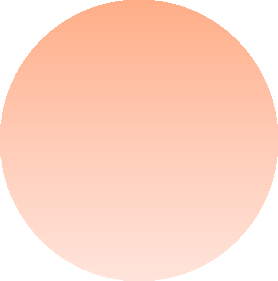 Convert Dreams to Reality
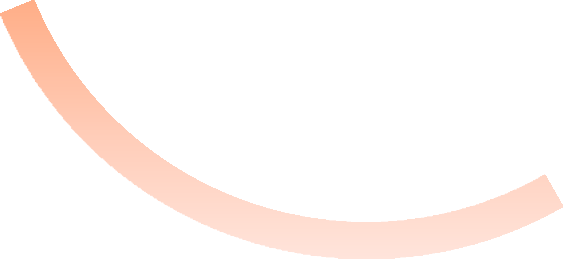 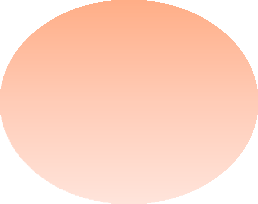 Dream Big
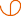 Nothing is impossible
Remember
You	are	not	more	important	than	the organisation

It’s a marriage
“ Take Risks in Life”
- If you win, you can lead
- If you loose, you can guide

- Swami Vivekananda
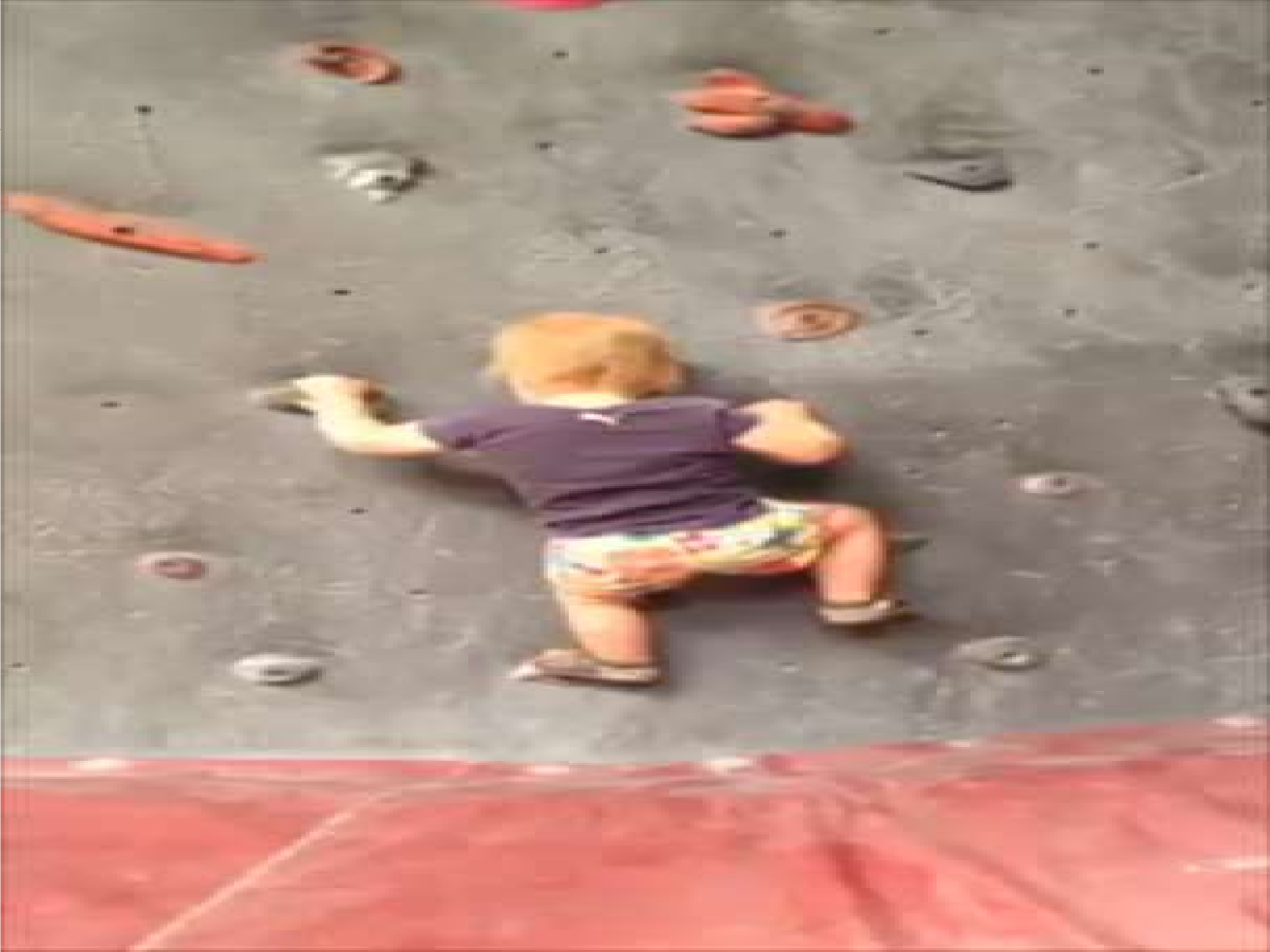 “ Coming together is beginning Keeping together is progress Working together is success ”
- Henry Ford
Thank You !!!
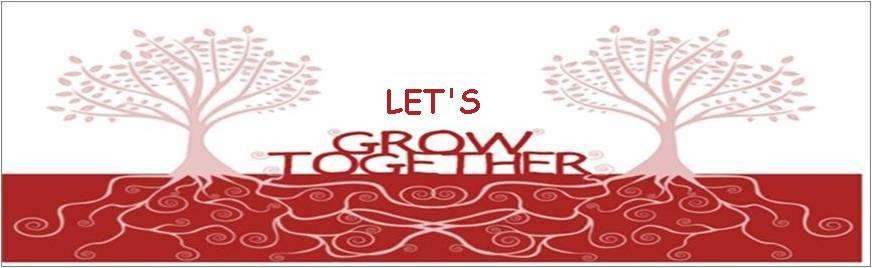